JD/MAPP
Joint Degree Academic Planning
MAPP Degree Requirements
MAPP Credits
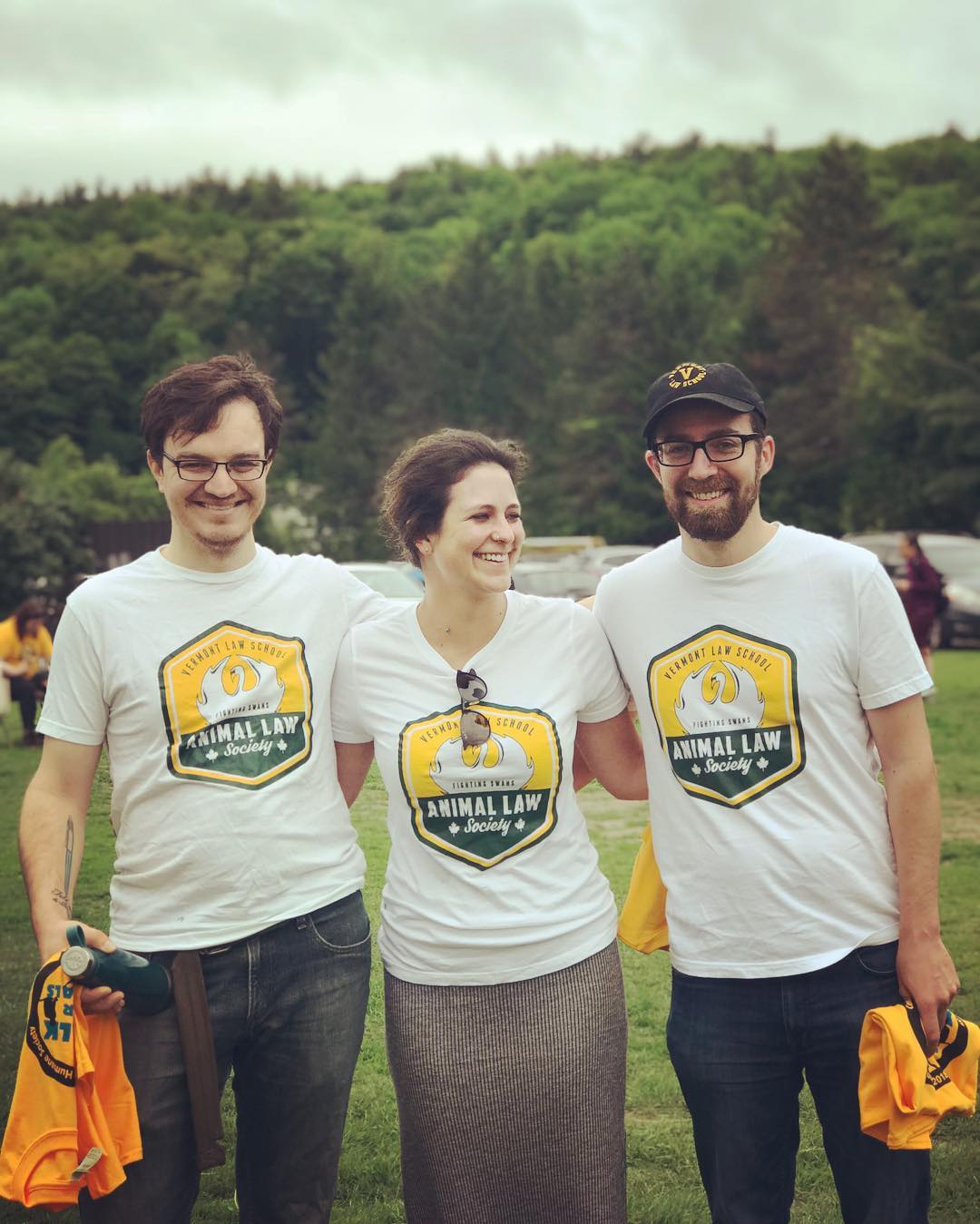 Minimum of 34 credits to earn the MAPP

22 MAPP-only credits (not shared with JD)

12 Shared Credits (shared with JD)
Grades in shared classes count toward both degrees
Credits for shared classes count toward both degrees
Only share fall or spring classes, not summer
Only share environmental classes (see Student Handbook for full list of courses)
MAPP Required Courses
Non-credit Skills Modules
Understanding DEI 

Professional Identity Formation 

Public Participation 

Negotiation & Consensus-Building
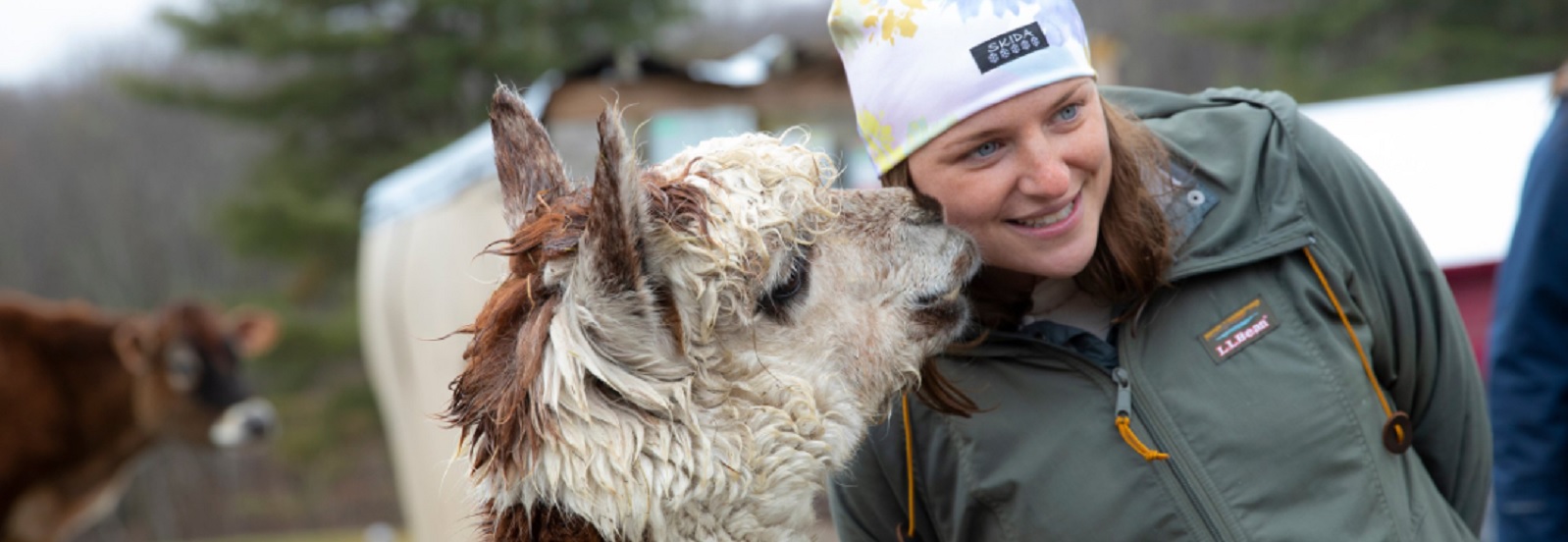 Waivers
Email Anne at alinehan@vermontlaw.edu to request a waiver

Tell her what class(es) you took in undergrad that might allow you to waive, and she will review your transcript to confirm

A waiver is zero credits; it just frees you up to take other classes
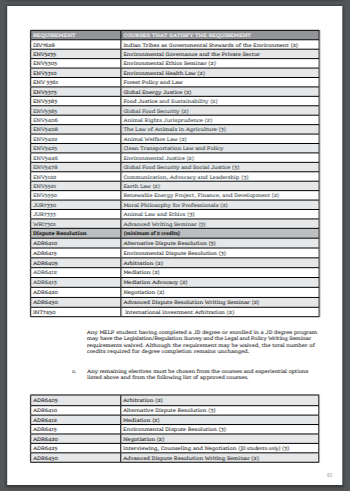 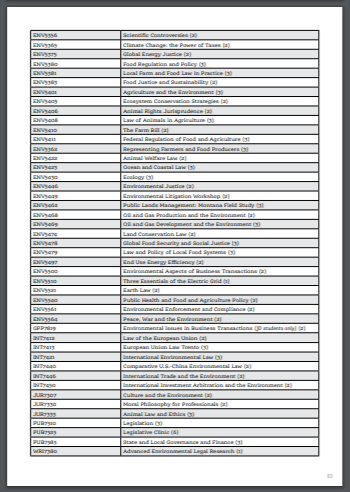 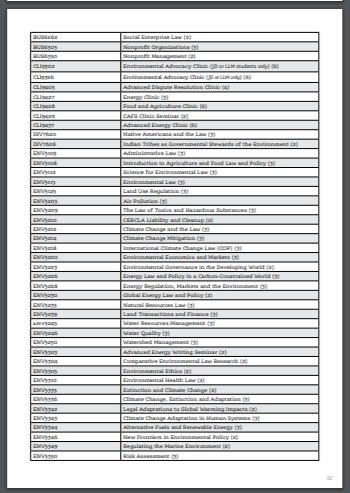 Electives
Any MAPP course that is not required or core just counts as an elective
Sampling of Animal Protection Courses:
Animals and the Law
Biodiversity Conservation
Climate Change, Extinction              and Adaptation
Connected Justice: Animals, People and the Environment 
Ocean and Coastal Law
The Law of Animals in Agriculture
Undercover Investigations of       Animal Operations
Other Courses in the Law and         Graduate Schools
Climate Change and the Environment
Environmental Justice  
Food and Agriculture
Fundamentals and Skills
International Environment
Public Health
Sustainability and Business
[Speaker Notes: Nearly 100 courses available for the 9-12 credits. Can take animal protection courses or expand into other areas of the school.]
The Summer Schedule
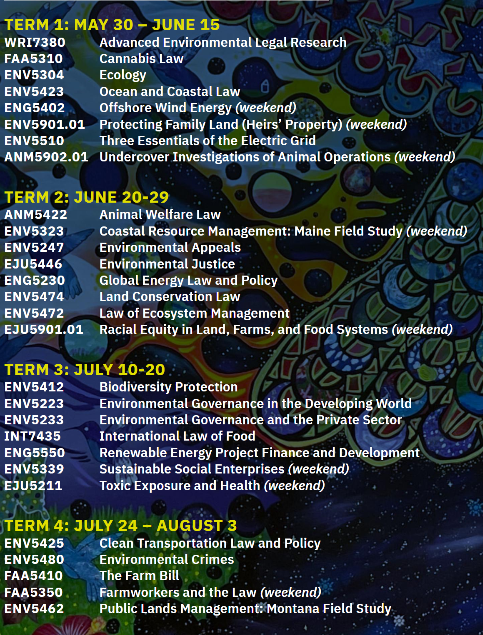 Typically take one class in each term, plus one or more weekend intensives

Some classes have special schedules

Aim for 11-12 credits

What if you need to miss a term?
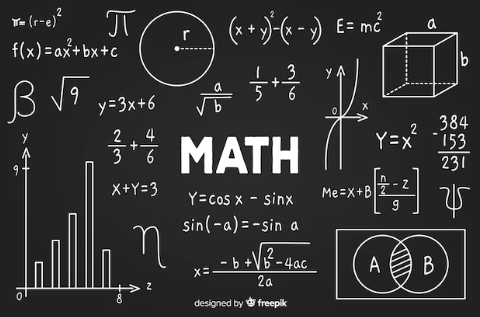 MAPP Math
11 + 11+ 12 = 34

11 first summer credits + 11 second summer credits + 12 shared credits = 34 total

But there are lots of variations!
MAPP Thesis or Practice Track
THESIS TRACK
Write a significant paper in the Thesis Research Seminar I and II
This can meet the JD Advanced Writing Requirement

PRACTICE TRACK
Master’s externship, FAAC, or any environmental clinic working on an animal protection matter
Application deadline for clinics: Sunday, March 19
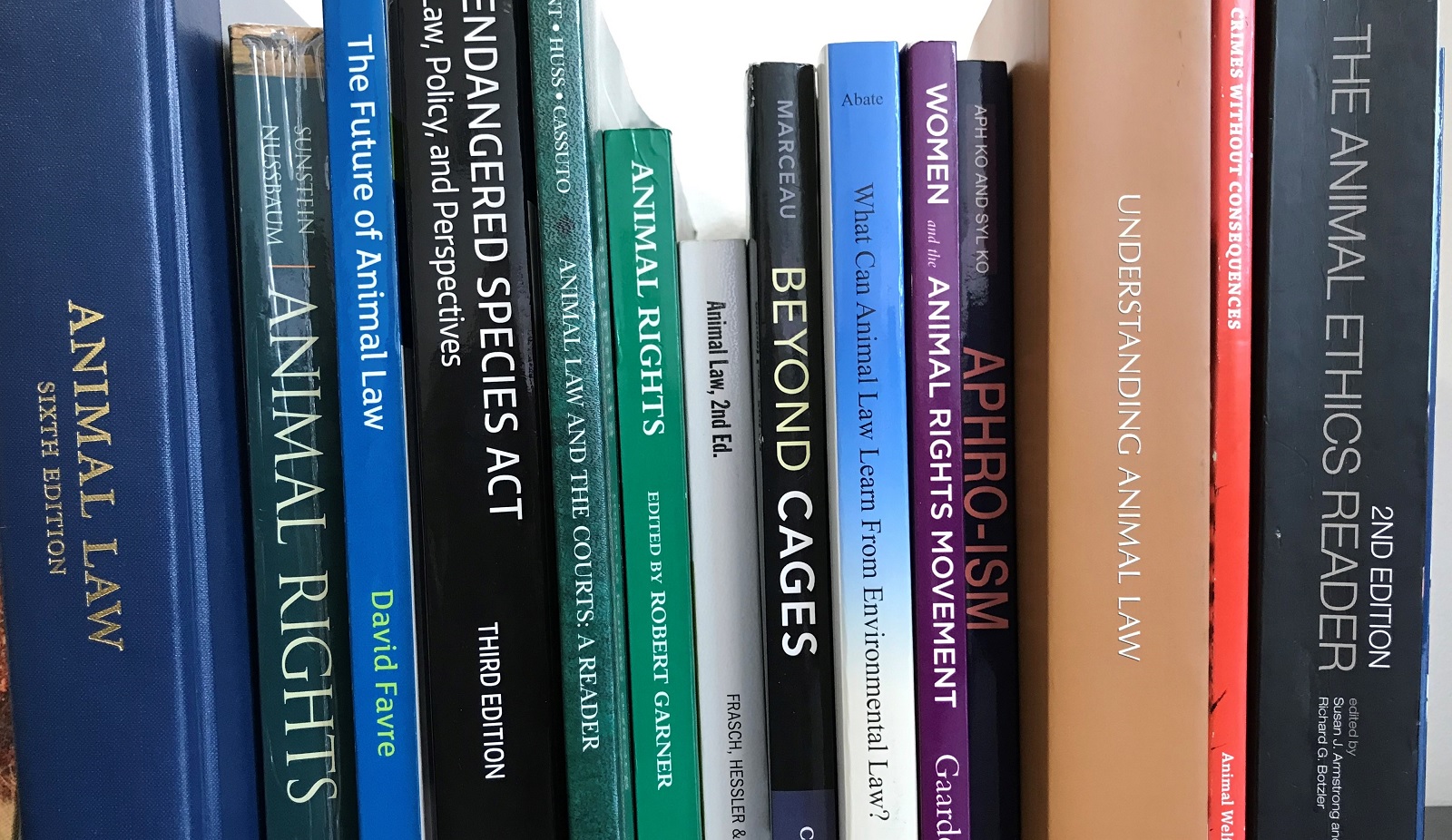 Online Classes
Asynchronous – no scheduled day & time

Assignments due each week

Two 7-week online terms each semester

2 or 3-credit classes

~15 hours of work each week
Externships
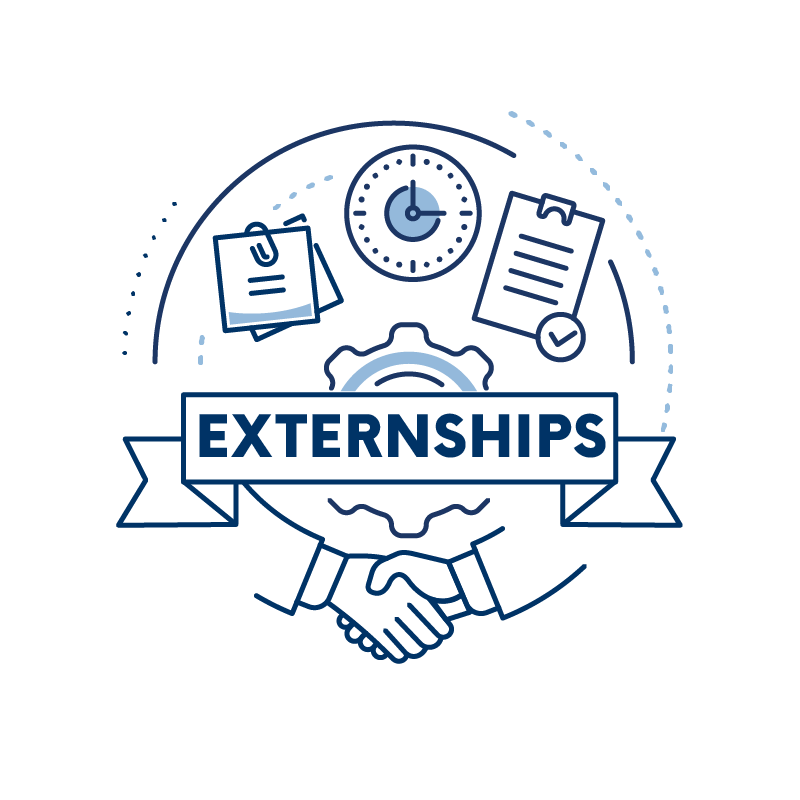 Minimum of 4 and max of 10 credits

Must be with an animal protection organization                                                                           

Can be paid!

Cannot meet the JD experiential requirement

Network with your summer faculty!
Registration
Registration
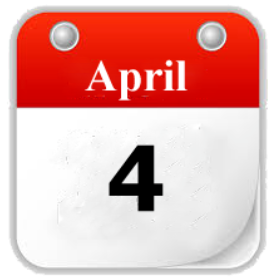 Campus Web registration for 1Ls opens April 4

Register for summer master’s classes plus fall & spring 2L JD classes

Email registrar@vermontlaw.edu to share classes

Between now & April 4
Group advisor meeting
Anne Linehan, Eli Gleason, & Jennifer Sekula (“Team Kulahanson”)                      Tuesday, March 21, 3:30 pm
Also schedule one-on-one appointment as directed by your advisor
Final Advice
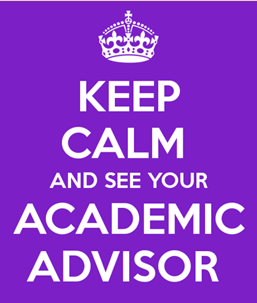 Summer syllabi are posted as we receive them from faculty at https://www.vermontlaw.edu/resources/book-lists-and-reading-assignments.

Past students can have good insights on classes & favorite professors. ALPI faculty and staff are happy to connect you.

Faculty are helpful for big picture discussions.

Best to talk to your advisor about degree requirements and to make sure you are on track to graduate.